DIGITAL STORYTELLING E INTERVENTI EDUCATIVI
Gli impieghi del racconto
Siamo così bravi a raccontare che questa facoltà sembra «naturale» quasi quanto il linguaggio. Addirittura modelliamo i nostri racconti, senza alcuno sforzo, per adattarli ai nostri scopi (a cominciare dalle piccole astuzie per gettare la colpa del latte versato sul fratellino minore), e quando gli altri fanno la stessa cosa ce ne accorgiamo.
(Bruner J., La fabbrica delle storie)
Cos’e’ il digital storytelling (dst)
DIGITAL                          +  


 STORYTELLING               =
-------------------------------------
 
CONDIVISIONE
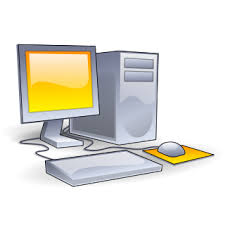 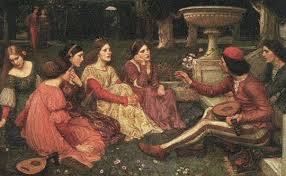 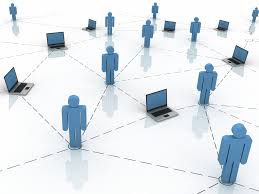 Digital
Impiego di immagini, video, musica e audio.
Il Digital Storytelling rappresenta la composizione di media diversi, ma anche e soprattutto la composizione di diverse pratiche espressive.
Cross-medialità
Digital storytelling
Racconto in prima persona di brevi storie personali (5-7 minuti).
La mediatizzazione implica una nuova e diversa pratica narrativa. Non si tratta di ripetere le storie, ma di ricostruire una trama narrativa.
La scelta dei  diversi elementi narrativi implica un momento di riflessione e di ricerca orientata alla riflessione sul Sé e non sull’oggetto (quale immagine mi rappresenta meglio?, quali parole, quale accompagnamento musicale?)
Il digital storytelling è un PROCESSO
Un’esperienza didattica
Multimedialita’: quale funzione?
Maggiore coinvolgimento emotivo per chi ascolta
Ricerca e riflessione nella fase di individuazione del linguaggio più adatto
Possibilità di una maggiore sintesi: i contenuti sono potenziati dalla multicodicalità
La voce
«La voce, qualsiasi cosa dica, comunica (…) prima di tutto e sempre, una sola cosa: la unicità di chi la emette»
Cavarero, A. (2005). A piu voci : filosofia dell'espressione vocale. Milano Feltrinelli, p. 33


 RIDARE UMANITA’ AL RACCONTO
Il tempo del mio lavoro
DST e interventi educativi
Come racconto di storie di vita quotidiana che descrivono problemi risolti o che devono essere risolti in base a metodi e tecniche disciplinari (problem posing e problem solving in contesti specifici);
Come esplicitazione storico-narrativa di importanti teorie, invenzioni o principi scientifici sulla base della storia e dei contesti di vita dei loro autori (contestualizzazione storico-emotiva di concetti chiave delle discipline);
DST e interventi educativi
Come documentazione delle proprie migliori performance (showcase portfolio), e anche come riflessione sui progressi del proprio apprendimento e sulla descrizione narrativa degli eventuali errori (metacognizione);
Come scoperta della propria identità attraverso la narrazione del Sé e la ricostruzione esplicita della propria storia evidenziando pensieri ed emozioni.
DST e interventi educativi
7 ELEMENTI PER IL DIGITAL STORYTELLING
Il punto di vista personale
Una struttura di narrazione che possa anche sorprendere ponendo domande e fornendo risposte non banali
Contenuti emotivi e coinvolgenti
L’uso della propria voce per la narrazione
L’utilizzo di una colonna sonora adeguata ai momenti della narrazione
Un’efficace economia della narrazione perché si può dire molto con poco
Un ritmo adeguato alle modalità narrative che abbiamo scelto per la storia
Il tempo del mio lavoro un DST di Elio Mosso
DST e Salute mentale
Dipartimento Salute Mentale Biella
6 pazienti
3 operatori

Dramatic question: «la mia vita con»
Obiettivo definire quale rappresentazione hanno le persone coinvolte della loro situazione attuale.
DST e traumatizzati gravi
Cooperativa Domus
7 membri del gruppo
3 operatori di supporto

Dramatic question «Mi scrivo una lettera nel 2020»
Obiettivo: definire la loro capacità di proiezione.
DST e operatori sanitari
7 Operatrici

Dramatic question: diverse a seconda delle varie esperienze professionali che intende far emergere

Obiettivo: metariflessione su esperienze e situazioni professionali
DST in Costruire Bellezza
4 ospiti dormitorio via Ghedini

Dramatic question di varia natura, ma tutte orientate alla riflessione sull’esperienza che stanno vivendo